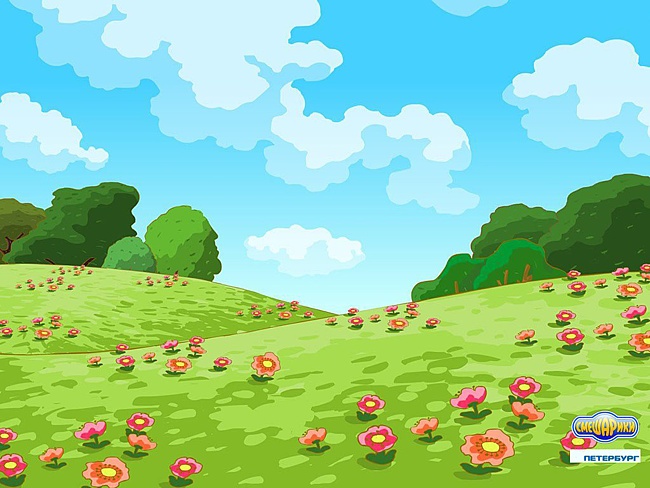 Звук «С»
В гости к тетушке Сове.
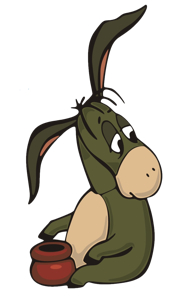 Выполнила: учитель- логопед Гаршина Ольга Валерьевна МБДОУ «Детский сад №6«Родничок» города Мариинска.
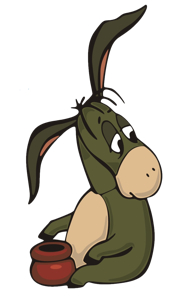 Помоги ослику собрать букет 
Для тетушки Совы.
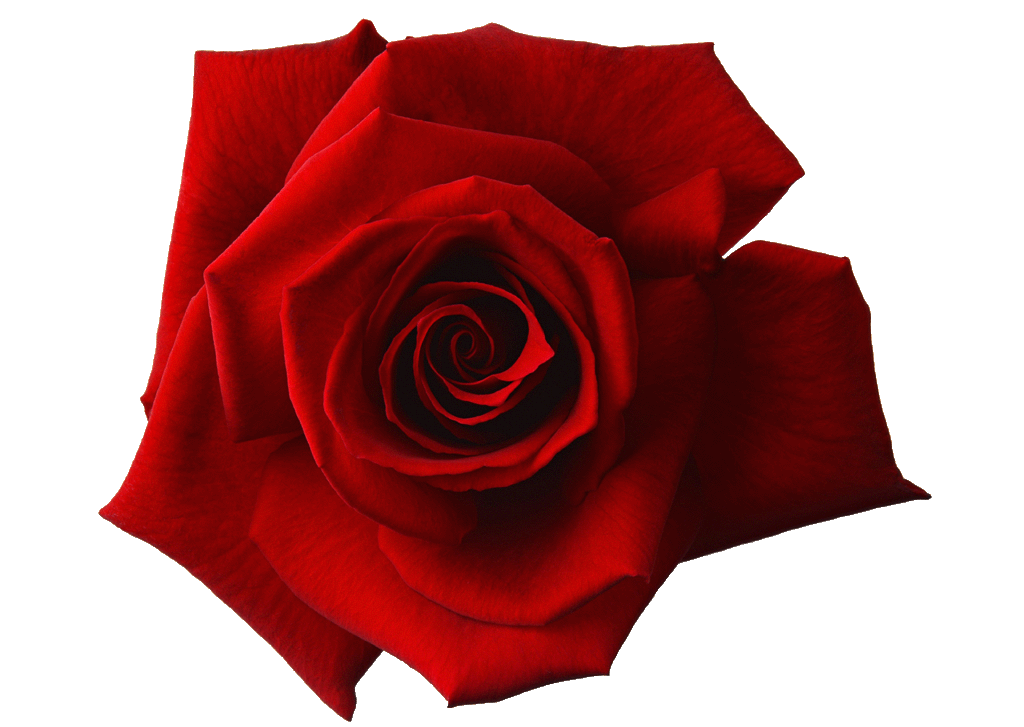 са
ыс
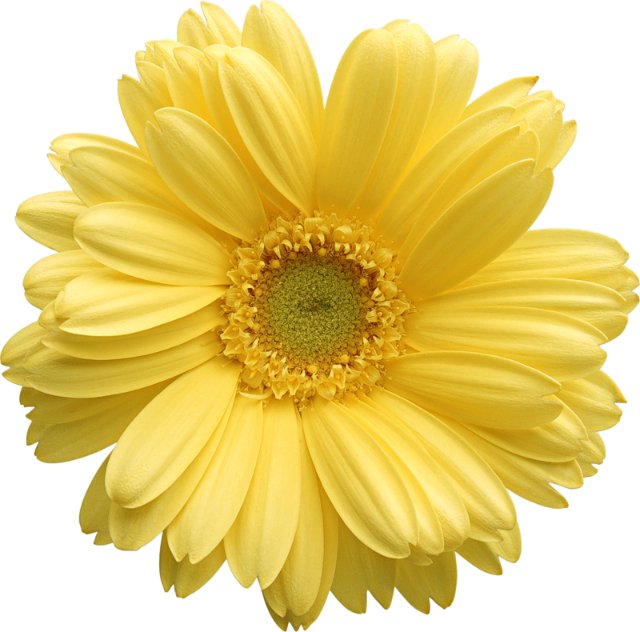 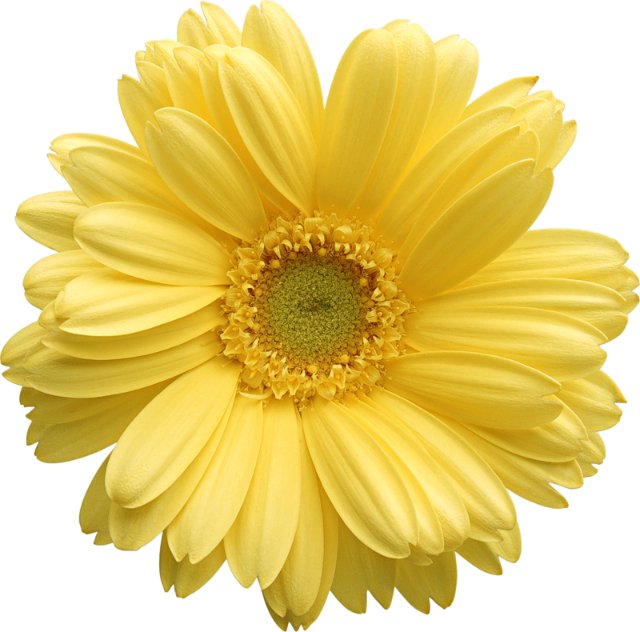 ас
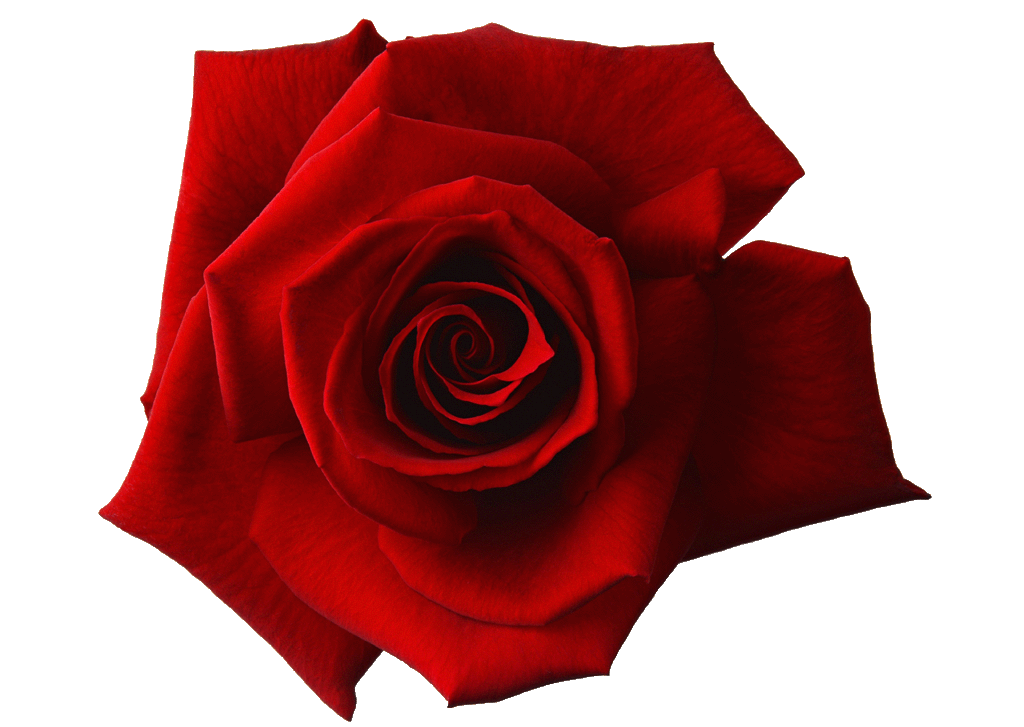 со
.
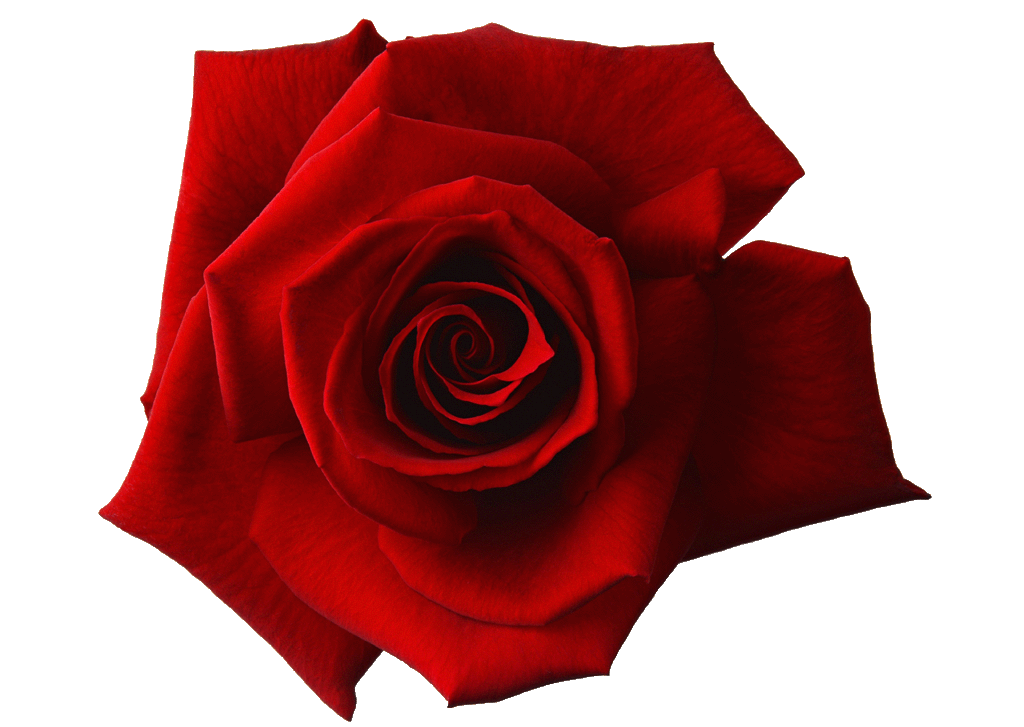 су
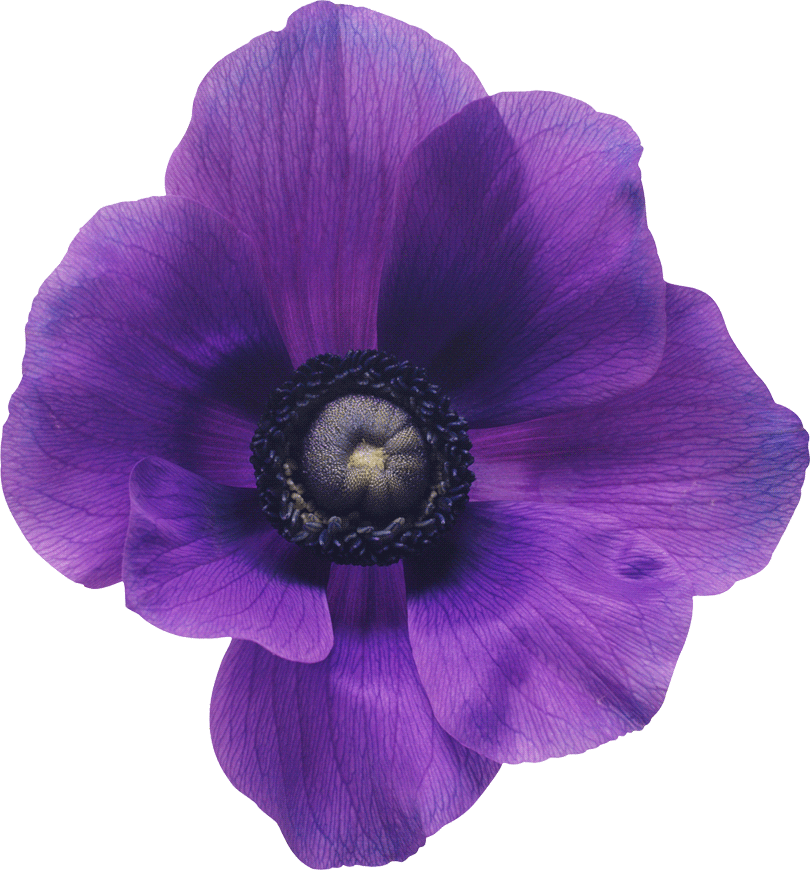 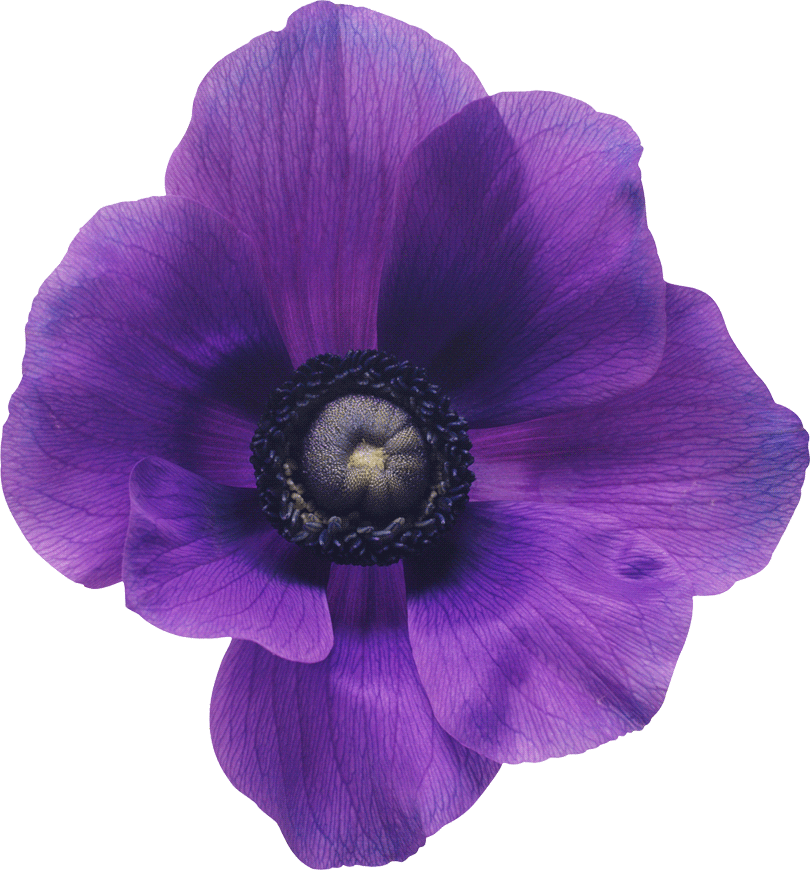 ста
сты
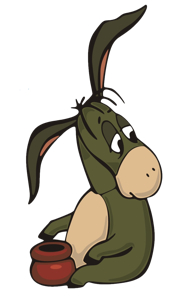 Помоги ослику собрать букет 
Для тетушки Совы.
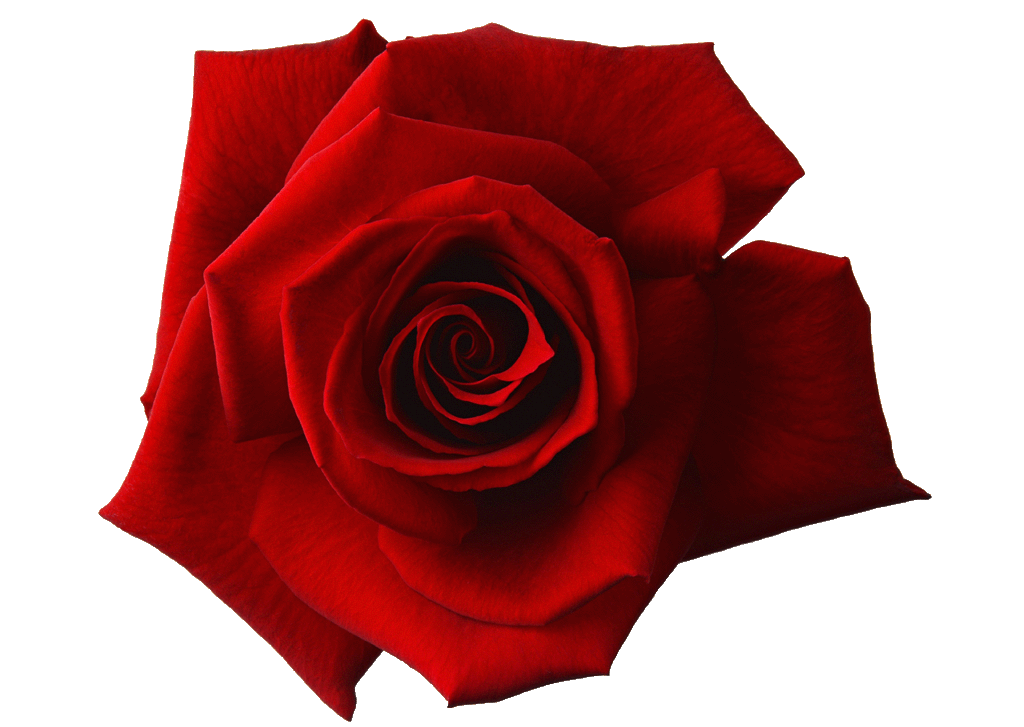 сна
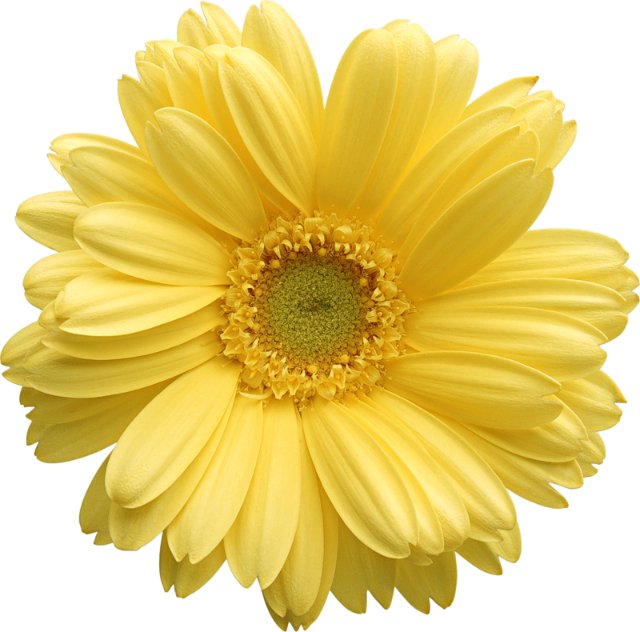 скы
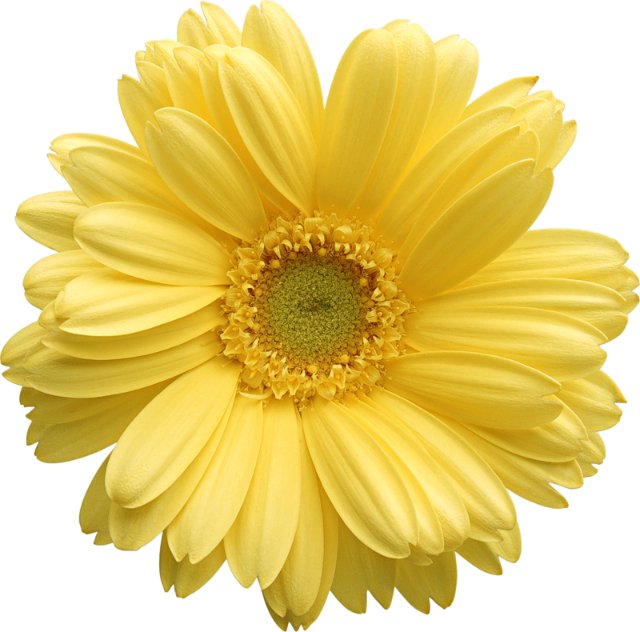 ска
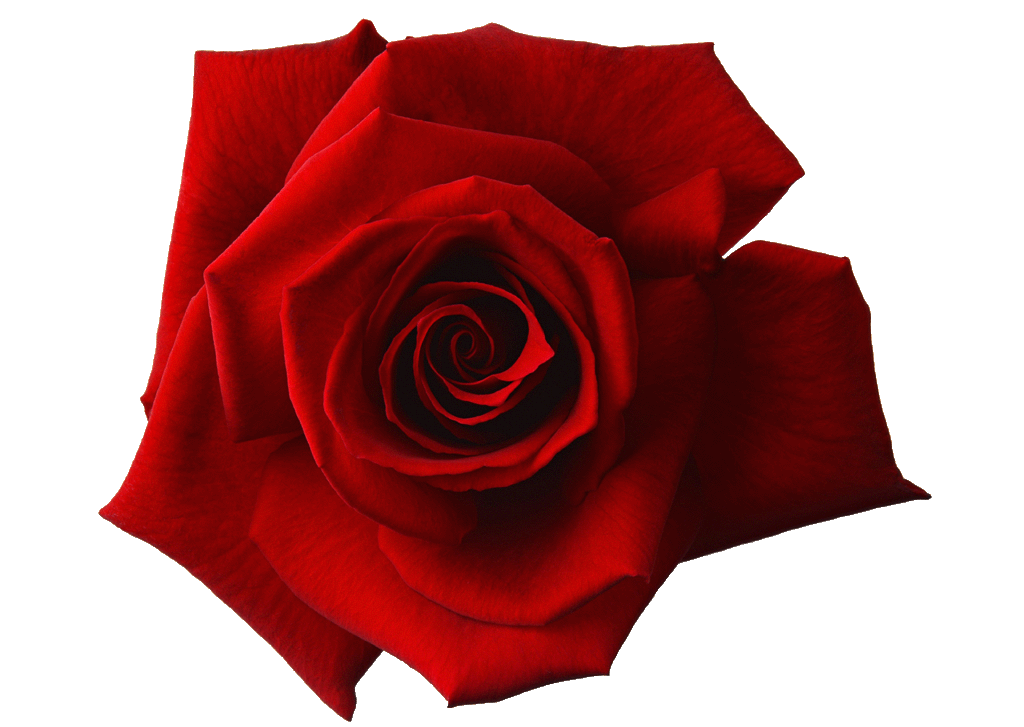 сно
.
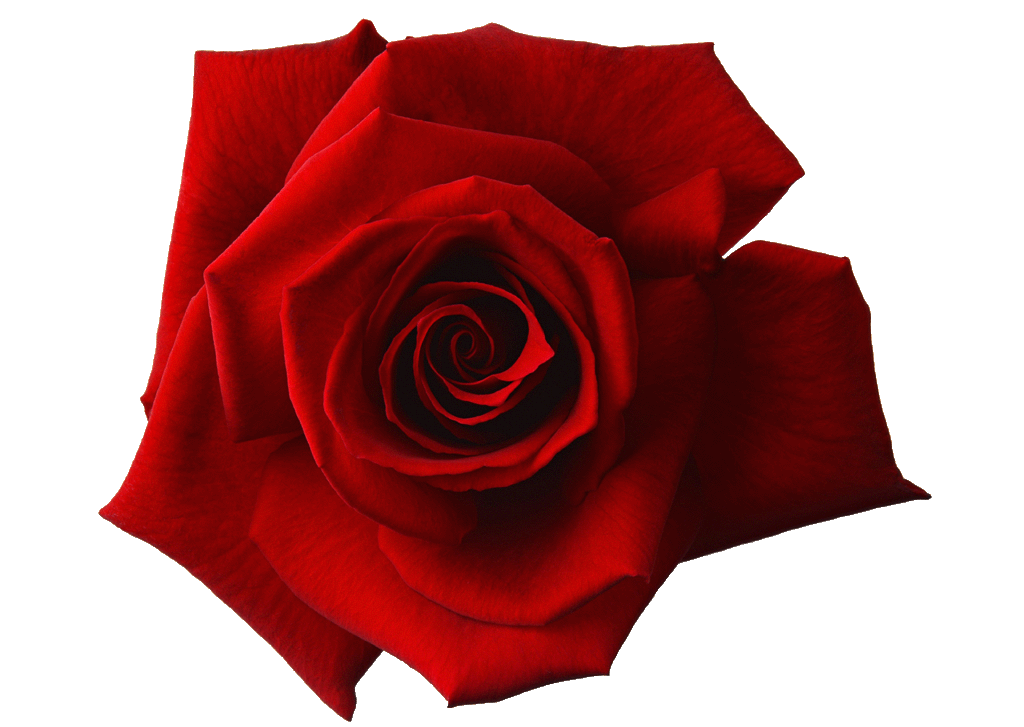 сну
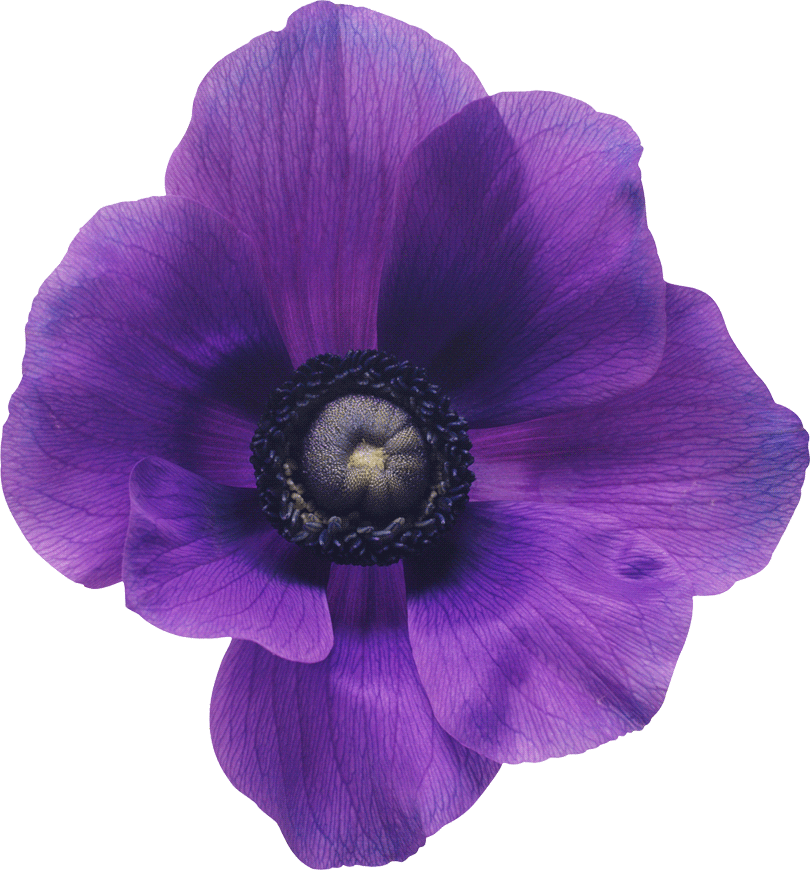 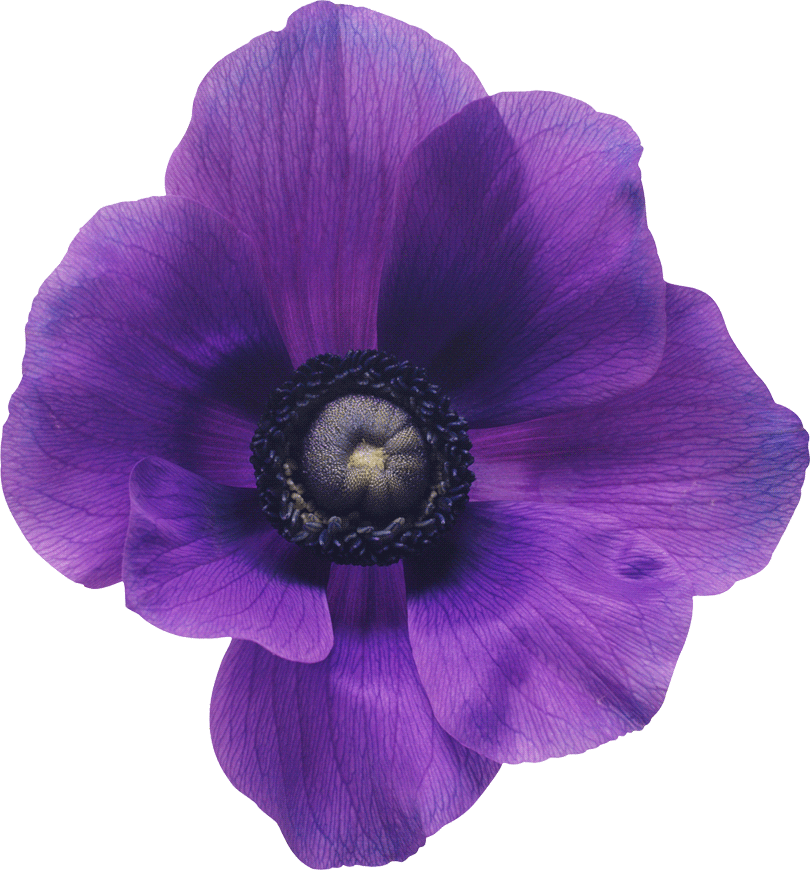 сда
сду
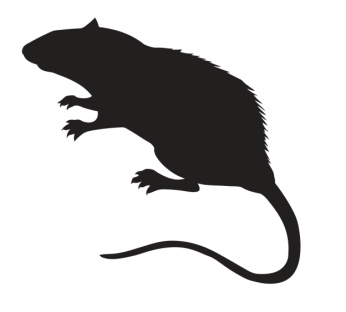 Угадай, кого сфотографировал
Ослик?
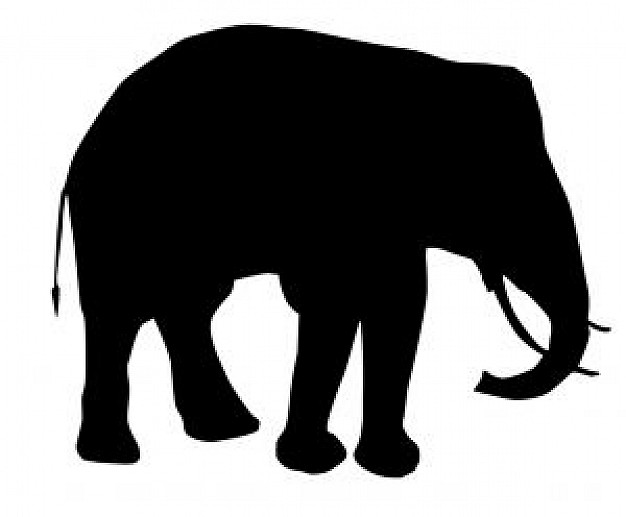 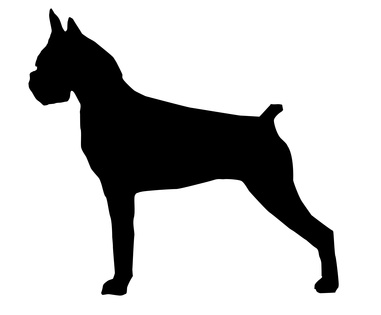 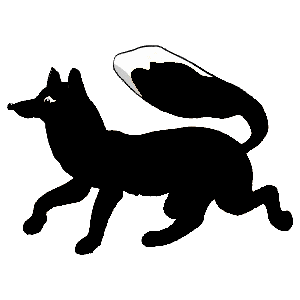 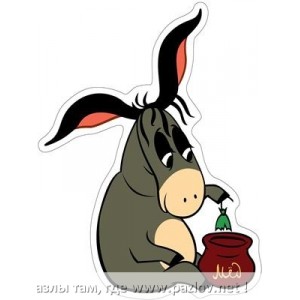 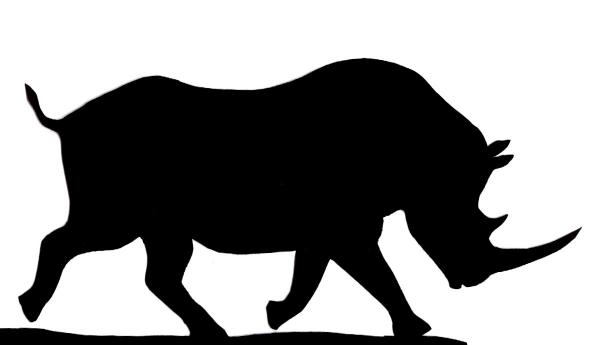 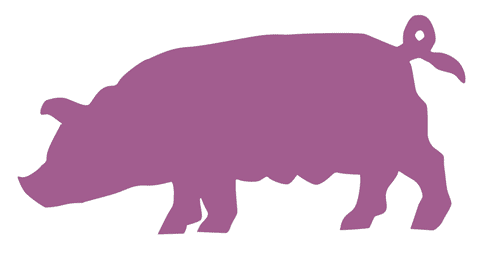 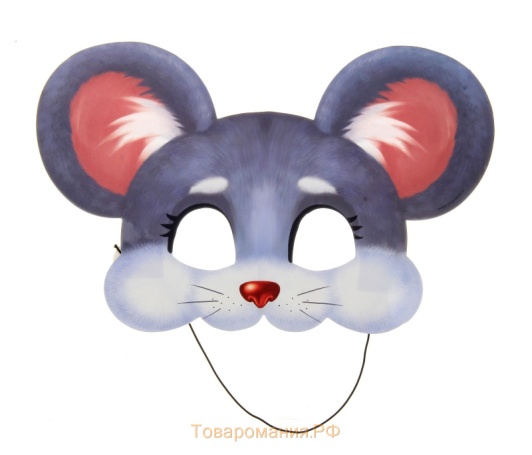 Ослик в магазине.
Что стоит на полках, назови.
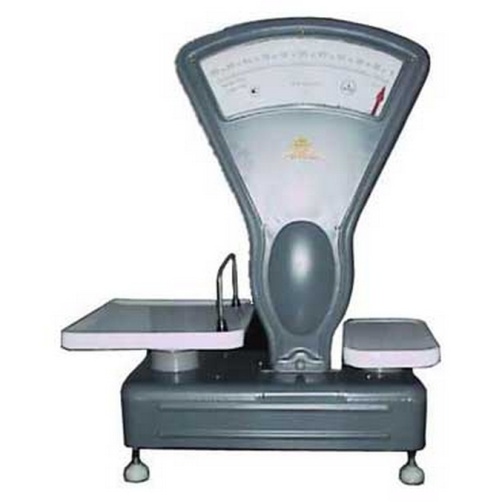 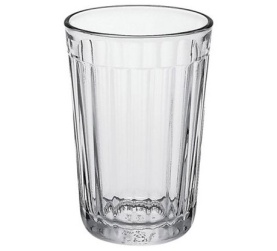 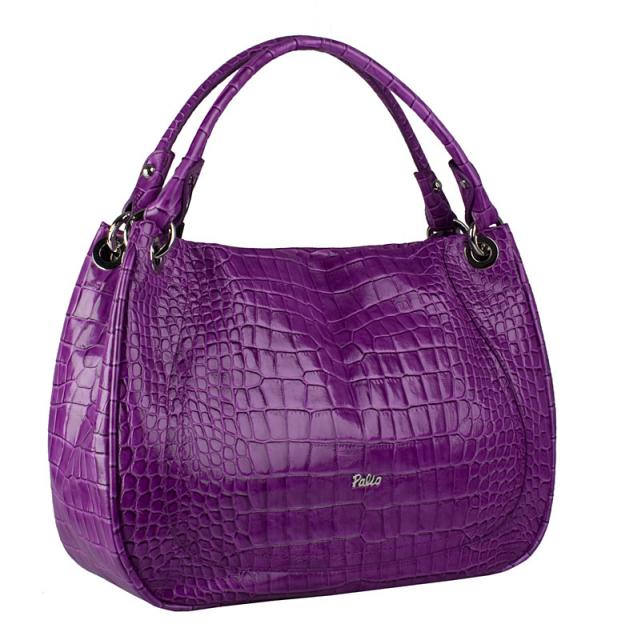 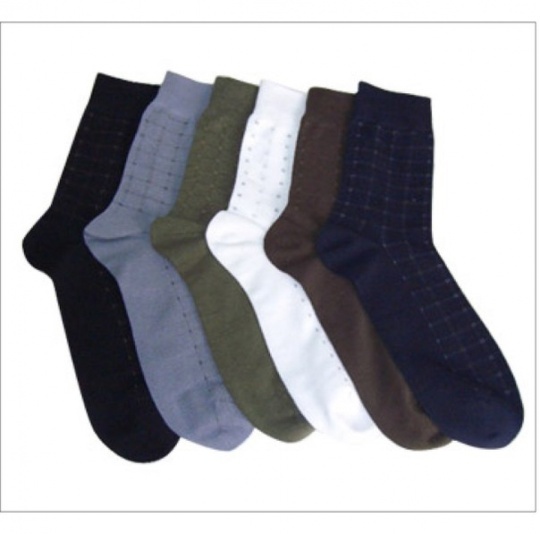 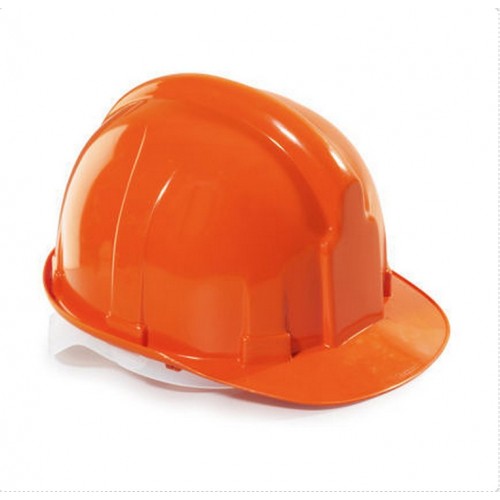 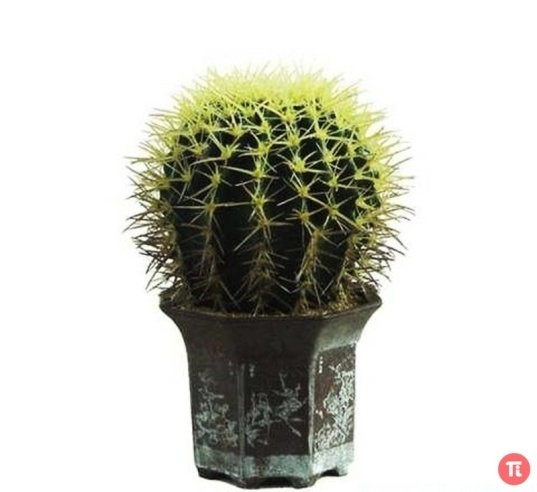 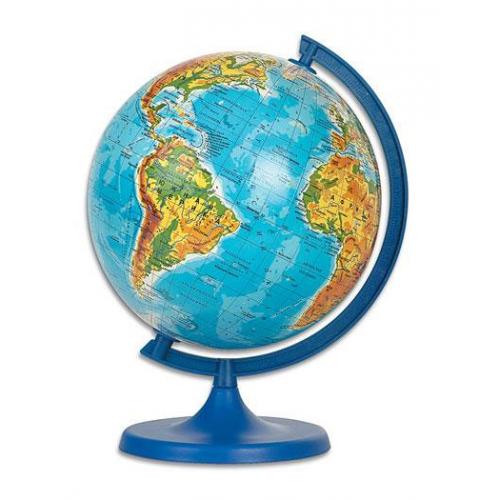 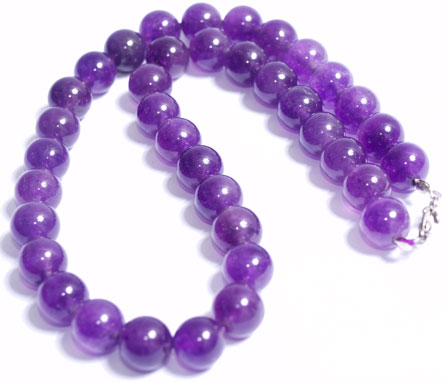 Сова приготовила для Иа угощение. 
Куда что она положила.
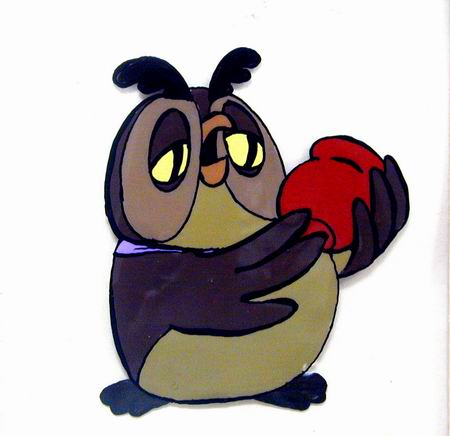 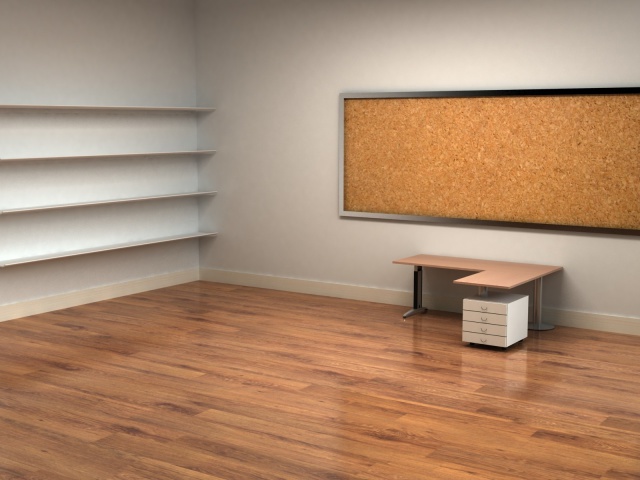 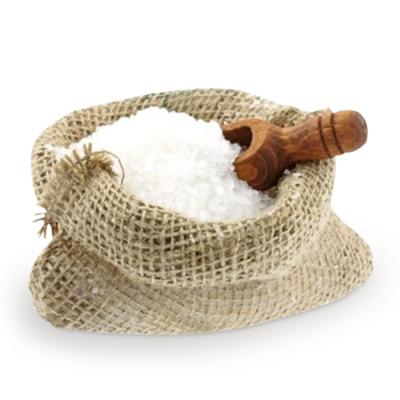 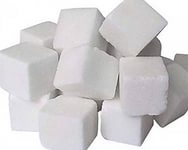 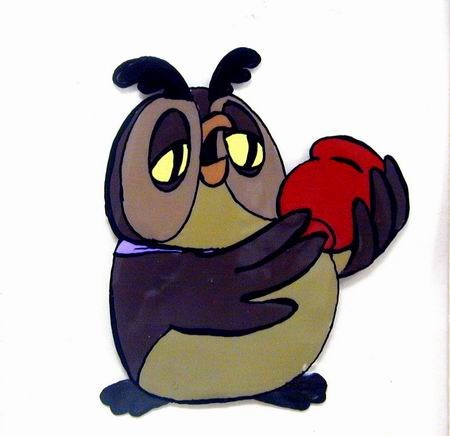 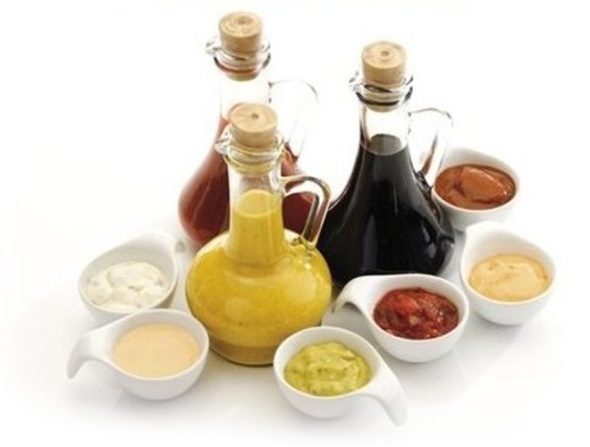 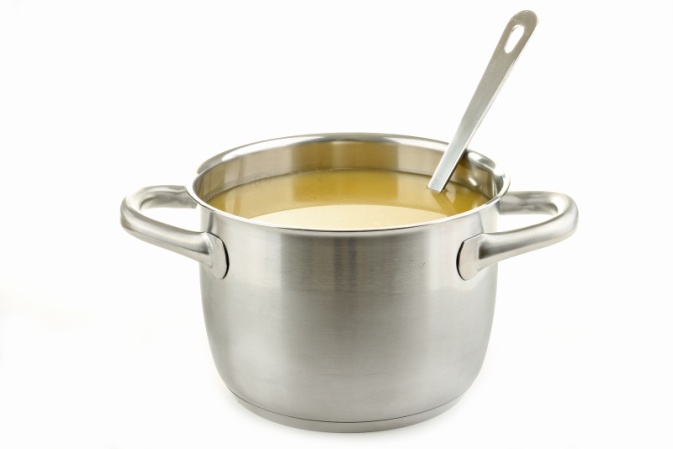 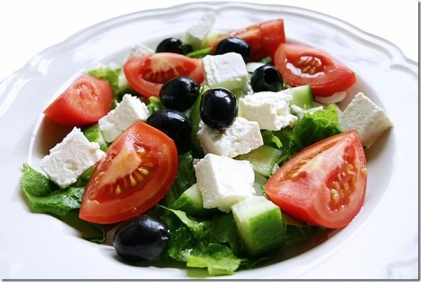 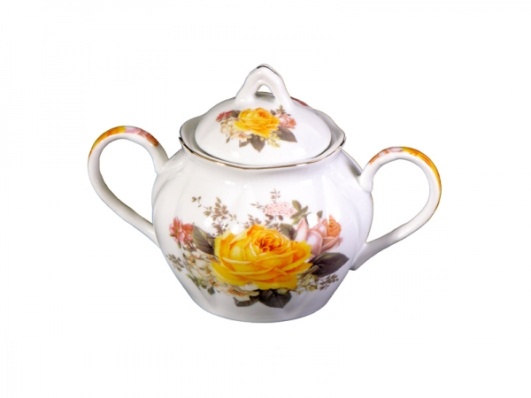 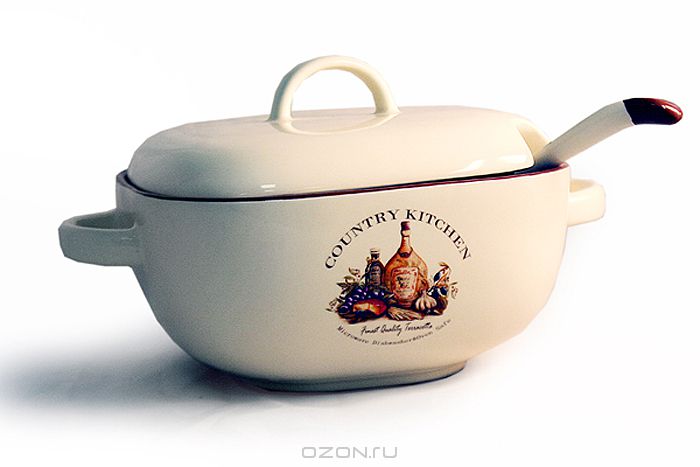 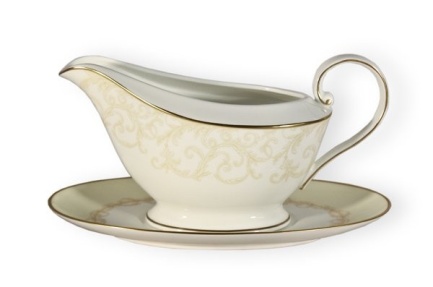 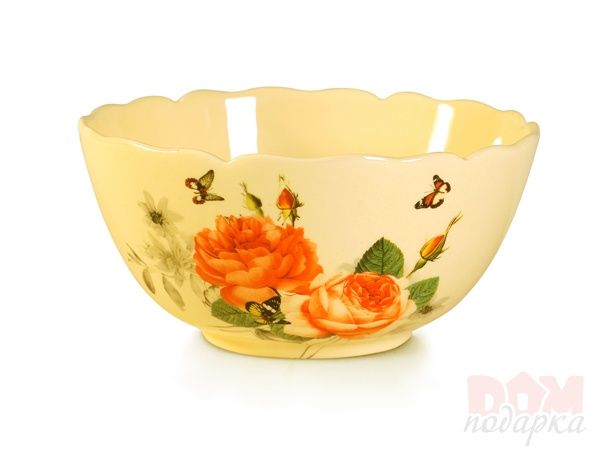 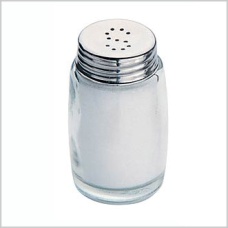 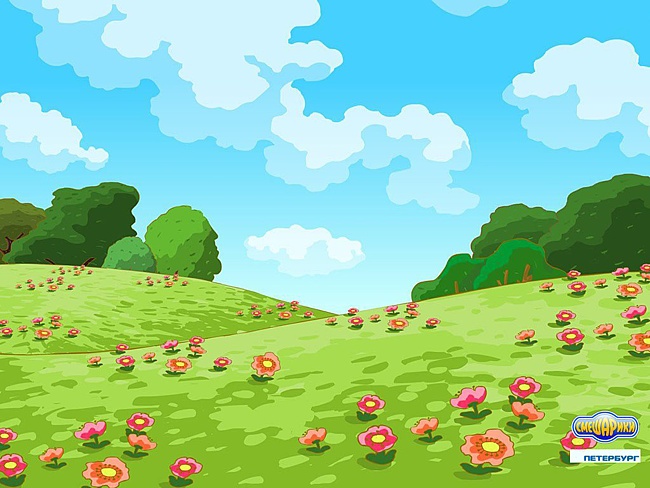 Сколько стаканов с соком, посчитай,
Сколько пустых.
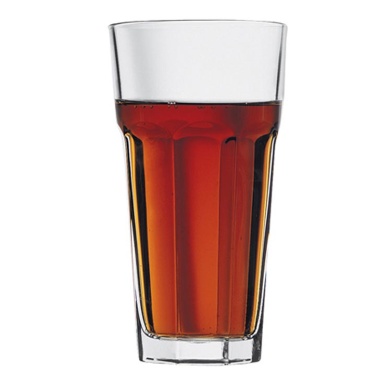 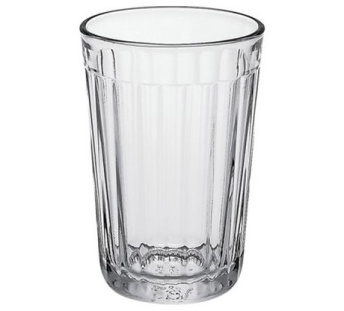 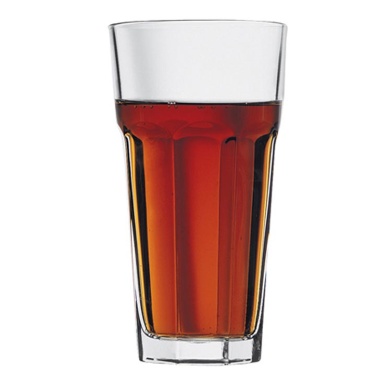 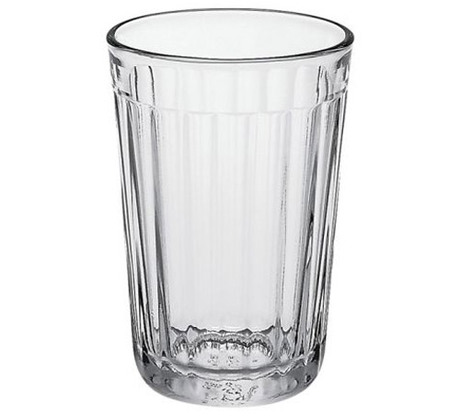 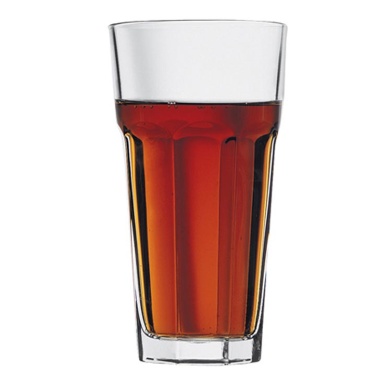 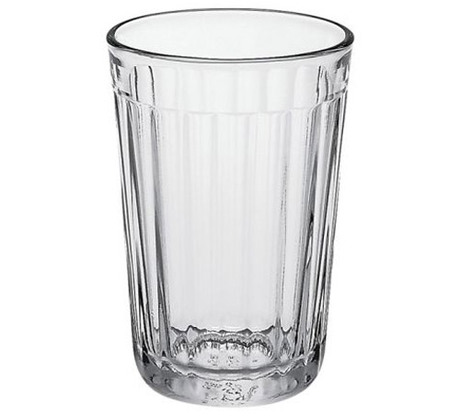 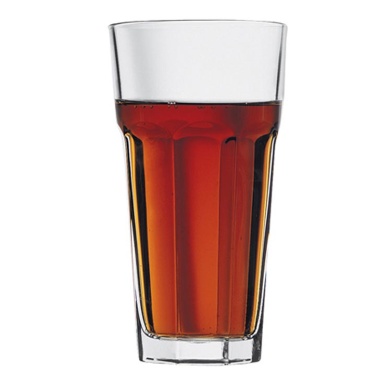 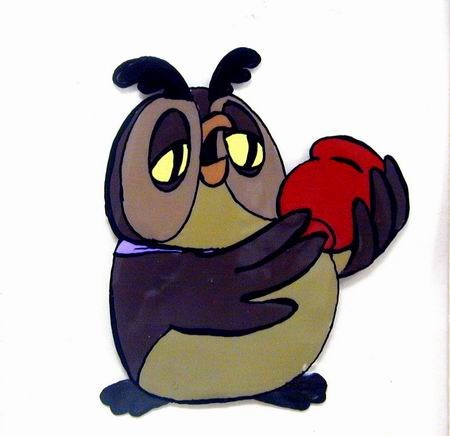 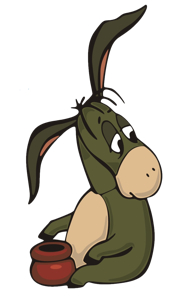 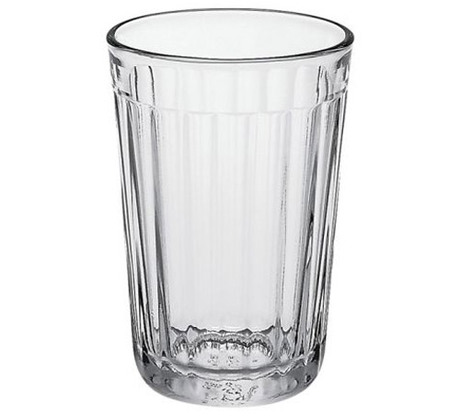 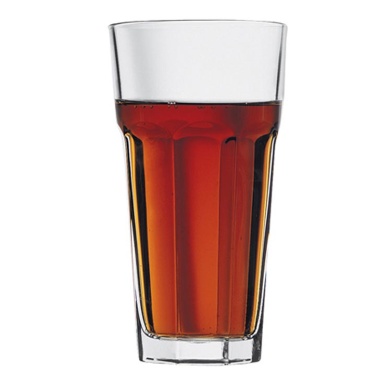 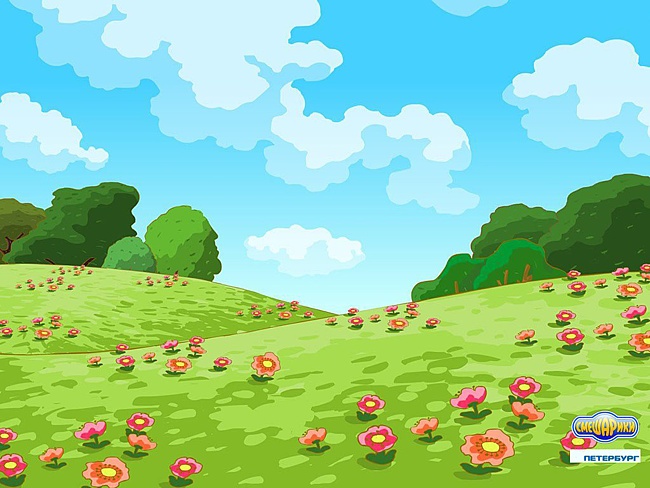 На прощанье Сова подарила подарок, расскажи…
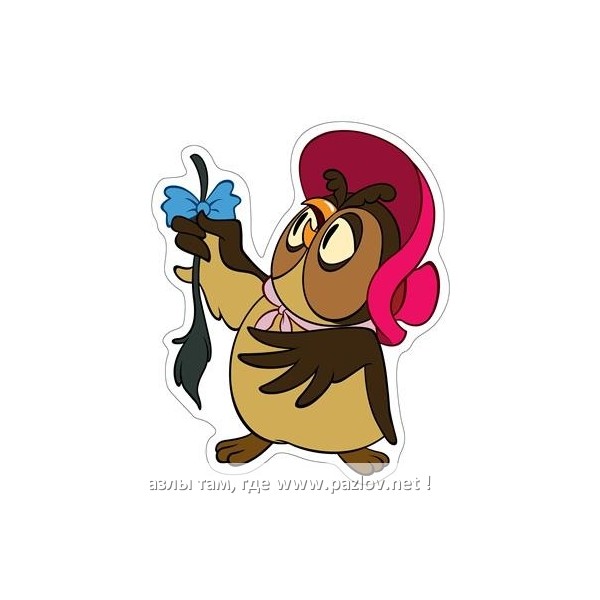 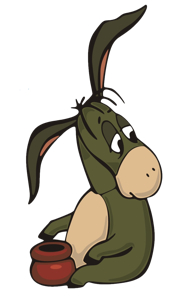